Lecture Test Packet #4
Genetics and Genetic EngineeringEnvironmental Microbiology
Genetics is the study of how traits are passed from one generation of organism to the next; it’s the study of heredity.http://learn.genetics.utah.edu/index.html
The Bacterial Chromosome- consists of a single circular strand of  DNA- there is only one chromosome per cell (bacteria have only a haploid number      of chromosomes = 1, there is no diploid number of chromosomes)- exists in the “nucleoid region” of the cell; there is no nucleus- they are not associated with histone proteins- extrachromosomal pieces of DNA can exist in bacteria and are called 		PLASMIDS
Prokaryotic Genetic Material
The nucleoid region of a bacterial cells stains differently than the rest of the cytoplasm.  The darker staining cytoplasm contains ribosomes; the lighter staining nucleoid region is the location of the bacterial chromosome.
Eukaryotic Chromosomes- exist, usually in pairs (they have a diploid number of chromosomes as well   as a haploid number of chromosomes)- are linear molecules of DNA- exist within the nucleus that has a nuclear membrane, with pores, surrounding the DNA- are associated with histone proteins- extrachromosomal DNA can be found in:mitochondria and chloroplasts
Unlike in eukaryotes, bacteria only have the haploid number (N) of chromosomes = 1; there is no diploid number of chromosomes as is seen in the fish below.
The DNA of bacteria, like the DNA of mitochondria and chloroplasts is circular; the DNA in eukaryotic nuclei is linear.
Prokaryotic DNA
Eukaryotic DNA
A typical eukaryotic nucleus
The chromosomal material (DNA) in eukaryotes is linear (with 2 free ends) and is wrapped around histone proteins.
All chromosomes, whether prokaryotic or eukaryotic, are super-coiled and 	twisted into a compact molecule.The DNA of eukaryotes of course is much longer than the DNA of prokaryotes; it is estimated to be at least 10X longer.The hereditary nature of DNA is found within the ordered sequence of 	nucleotides.
The topics we will cover in this unit include:DNADNA replicationTranscription and Translation  polypeptidesMutationGenetic Recombination
DNA (Deoxyribonucleic Acid)- is made of monomers called NUCLEOTIDES- NUCLEOTIDES are made of 3 components:	A. One Nitrogenous Base		a) Adenine (A)		b) Cytosine (C) 		c) Guanine (G)		d) Thymine (T)	B. One Phosphate group	C. One Deoxyribose sugar
A nucleotide (the building blocks of RNA and DNA) is made of one 5 carbon sugar, one phosphate group and one nitrogenous base.
The 5 carbon sugars in nucleic acids are called pentose sugars; in DNA the sugar is deoxyribose and in RNA the sugar is ribose.
These are the nucleotides of DNA.
There are 5 nitrogenous bases in nucleic acids.  In DNA, adenine (A), cytosine (C), guanine (G) and thymine (T) exist, while in RNA the same nitrogenous bases occur with the exception of uracil (U) which replaces thymine (T).
DNA
Nitrogenous Base Pairing RULE:	A binds to T and C binds to G (ACGT)	(%C + %G) + (%A + %T) = 100%	If you were given a sample of DNA that contained 24% 	adenine, what percent of that sample would be 	guanine?
The shape of the DNA molecule is a twisted ladder shape called a double helix.
The shape of the molecule was discovered in 1953 by Watson and Crick.
In 1953, James Watson and Francis Crick display their model of what DNA looks like.
Rosalind Franklin studied DNA by taking X-rays of DNA crystals.  Her findings were useful in helping Watson and Crick discover the shape of DNA, yet she did not win a Nobel prize?  Why?
Rosalind Franklin
X-ray crystallography image
DNA is an “anti-parallel” molecule 	- when cut in half lengthwise, the 2 sides of the DNA 		molecule run in opposite directions; one side 		going 5’  3’ from top to bottom, while the anti-		parallel side goes 3’  5’ from top to bottom
The DNA molecule is said to be “anti parallel.”
Another drawing depicting DNA’s “anti parallel” structure.
What is the relationship between DNA, chromosomes and genes?- Each individual entire piece of DNA is called a chromosome.- In a chromosome, there are smaller fragments of DNA that are used to produce RNA (and usually lead to the production of some characteristic), these DNA fragments within a chromosome are called GENES.Are there more chromosomes or genes in a cell?
Both chromosomes and genes are made of DNA.  Each entire piece of DNA is called a chromosome.  On a chromosome, there are regions of DNA which code to make RNA which are called genes.
This is a picture of all the chromosomes from one person, called a karyotype.  Humans have 46 chromosomes on which, some estimate, there are over 20,000 genes.
RNA (Ribonucleic Acid)
Is also made of nucleotide monomers, but 	differs from DNA in the following 	ways:

Ribose sugar replaces deoxyribose.
Uracil replaces thymine as the complementary nitrogenous base to adenine.
RNA is a single stranded polymer.
RNA is much smaller than DNA.
In eukaryotes, RNA exists inside the nucleus and in the cytoplasm; DNA exists only in the nucleus or in mitochondria or chloroplasts, not in the cytoplasm.
DNA REPLICATION	- one role of DNA is to be able to make exact copies of itself, so that when a cell divides into two cells, each daughter cell has the exact same DNA that the maternal cell had.
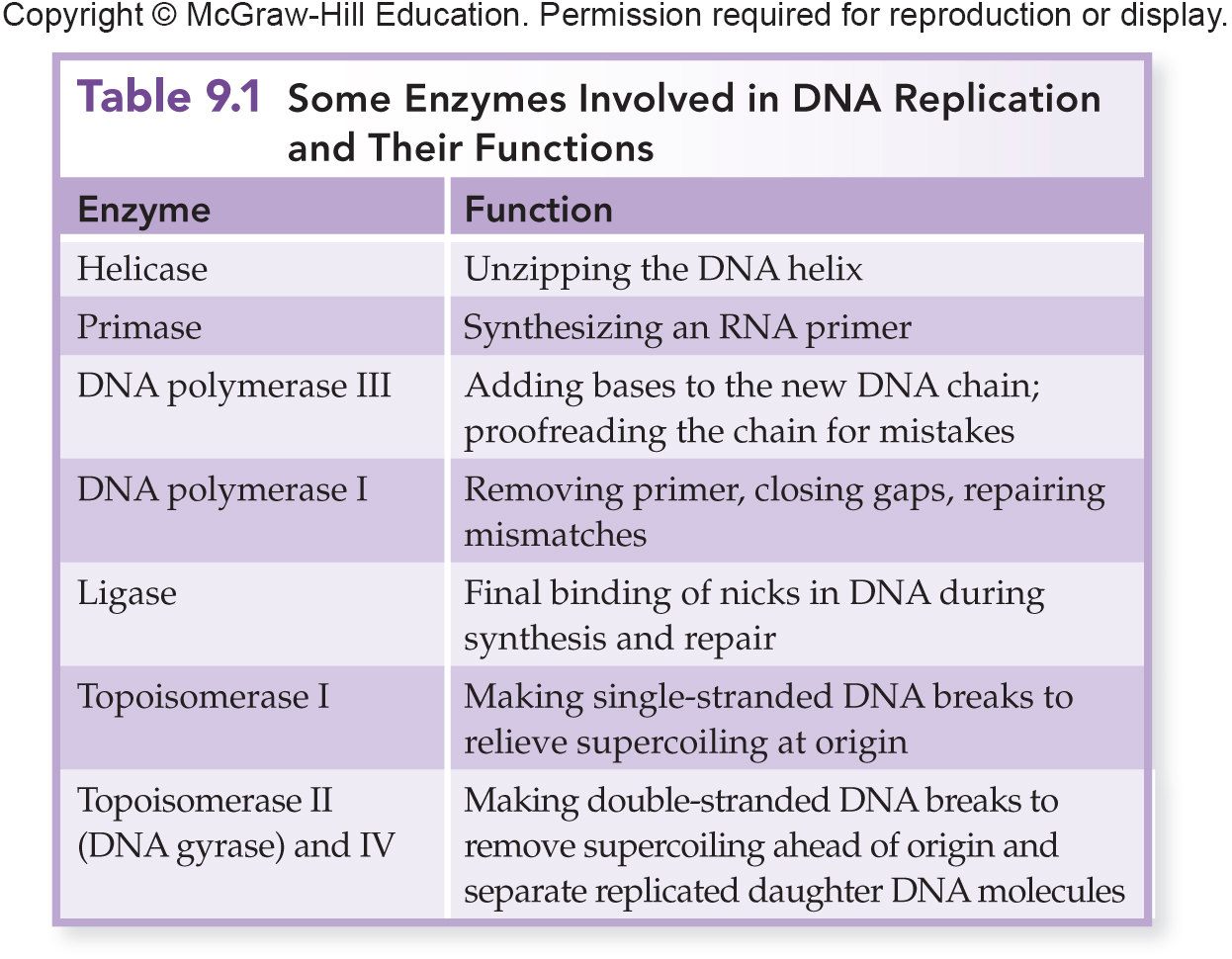 The first step in DNA replication is the unzipping and unwinding of the molecule using DNA helicase, to break the hydrogen bonds holding the 2 anti-parallel DNA strands.  DNA helicase must unwind and unzip all of the DNA within the entire chromosome in this process.
Once the complimentary anti-parallel strands of DNA are separated by DNA helicase, DNA polymerase enzymes add new DNA nucleotides (green) to compliment the original maternal DNA nucleotides (purple) in a 5’  3’ direction; with new nucleotides only adding to the 3’ end of previous nucleotides.
DNA replication is “Semi-conservative.”	The two daughter chromosomes are identical to each other and to the original paternal chromosome, one half of each daughter chromosome is from the paternal chromosome and one half of each daughter chromosome is made from new nucleotides.
Replication of DNA was discovered to be “semi conservative.”Each daughter molecule of DNA retains (conserves) one paternal strand of nucleotides and also has one strand of new nucleotides.
PROTEIN SYNTHESISTranscription and translation are the processes used to take the DNA codes 	and put precise orders of amino acids into each different type of protein in a cell.Google youtube.com and type in transcription to see a video on that process.  Then type in the word translation to see how that process occurs.Also, go to the Khan Academy website and learn about DNA and how it functions.
The first step in protein synthesis is TRANSCRIPTION, where RNA polymerase adds RNA nucleotides, one after another onto the DNA coding strand to make a molecule of mRNA (messenger RNA).
Transcription is when RNA polymerase constructs mRNA (messenger RNA) from the DNA template strand (coding strand) of a gene.
Translation is when the mRNA, made through transcription, attaches to a ribosome.  Amino acids are brought into the ribosome by tRNA (transfer RNA).  The 3 nitrogenous bases of mRNA called codons, match the 3 nitrogenous bases of tRNA called anticodons  to bring the correct order of amino acids into the ribosome and make the correct protein coded for by the gene responsible for making the mRNA.
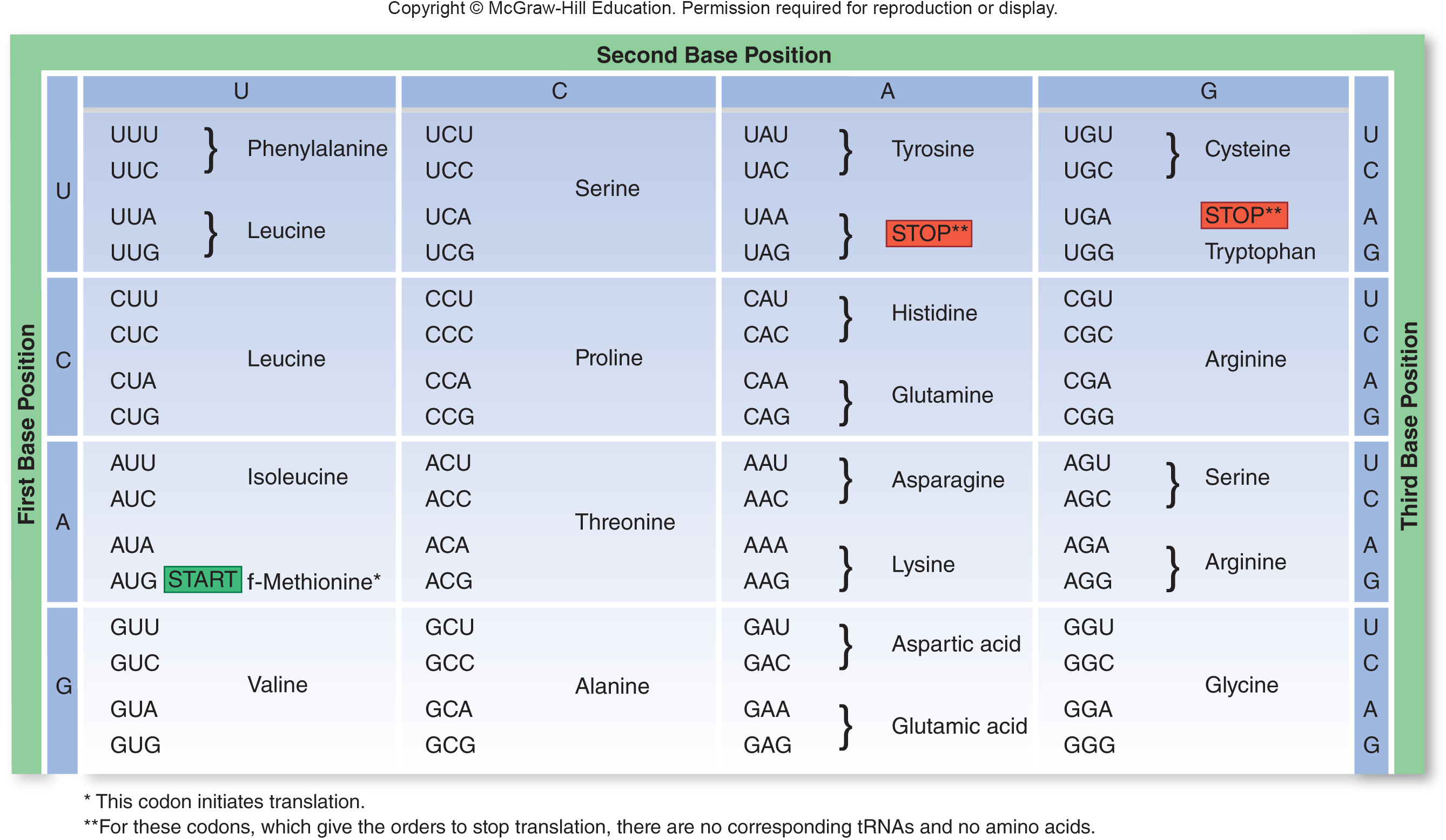 Redundancy:
Certain amino acids are represented by multiple codons
Allows for the insertion of correct amino acids even when mistakes occur in the DNA sequence

Wobble:
Only the first two nucleotides are required to encode the correct amino acid
The third nucleotide can vary
Permits some variation or mutation without altering the message
In TRANSLATION, tRNA anticodons meet with their complimentary mRNA codons in the ribosome.  The ribosome moves down the mRNA strand “reading” the mRNA code to put the appropriate amino acids into the protein coded for by the DNA that made the mRNA.
There are some differences in protein synthesis in eukaryotes 	and prokaryotes which you will see are very important in 	genetic engineering.
Prokaryotes and PolyribosomesIn prokaryotes (but not in eukaryotes) as transcription happens, translation can occur at the same time.WHY?Polyribosomes are multiple ribosomes all translating the same mRNA, one after another; this can be seen thru electron microscopes in prokaryotic and eukaryotic cells.
Polyribosomes (multiple ribosomes all translating the same mRNA, one after the other) occur in many cells.  In prokaryotes, transcription and translation, to make a protein, can occur at the same time since there is no nuclear membrane separating the two processes.
Eukaryotes, Exons and IntronsIn eukaryotes, the DNA is made of sequences of “useless” nucleotides called INTRONS that are found between the useful nucleotide EXONS of a gene.Enzymes (ribozymes or RNA splicing enzymes) must remove the introns from mRNA before the mRNA can be translated in the cytoplasm.
In eukaryotic cells, DNA contains regions of nucleotides referred to as introns and others referred to as exons.  The introns do not contribute information to the final protein product and must be removed from the mRNA before that mRNA can be translated, by ribosomes in the cytoplasm.
HORIZONTAL GENE TRANSFER= intermicrobial transfer of genetic information	  - this is generally beneficial to bacteria that can acquire 	new genes from other bacteria to survive in new environments.
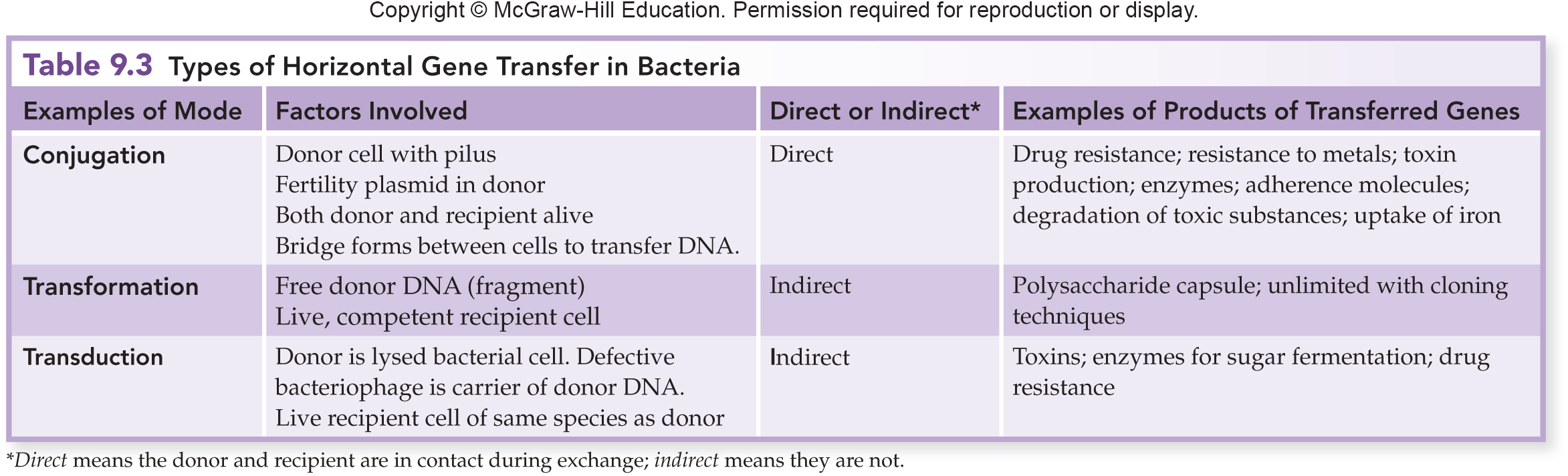 A) CONJUGATION	- the exchange of DNA between a donor bacterium and another cell, 		usually through the use of a sex pilus	- F+ plasmids may contain additional genes that are also transferred 		to the F- cell:		a) R plasmids are plasmids that have genes for antibiotic 			resistance		b) Plasmids may have genes to increase the pathogenicity of 			a bacterium, as when they have genes for capsule 			production.		C) Bacteriocinogenic plasmids allow the production of 			chemicals which kill closely related bacterial 			species		D) Dissimilation plasmids have the ability to break down 			unusual organic substances such as camphor and 			herbicides
The process of conjugation, where an R plasmid (a plasmid containing a gene for antibiotic resistance) is transferred from the donor F+ cell to the recipient F- cell.
B) TRANSFORMATION	= the acceptance of small DNA fragments, which can be plasmids, 		into bacterial cells	- this phenomenon was discovered accidentally by Frederick Griffith 		in 1928		- he used Streptococcus pneumoniae in mice			- one strain of bacteria was the “S” strain which 				was smooth due to a capsule that caused 				this strain to be highly virulent			- one strain of bacteria was the “R” strain which 				was rough due to no capsule being 					present; this strain was avirulent
Frederick Griffith's 1928 experiment which revealed that bacteria can absorb free pieces of DNA from their environment and become “transformed” in the process.
TRANSFORMATION
Our laboratory pGLO lab was a transformation experiment.
With the knowledge we gained from his experiment, he proved that DNA, and 	not proteins, was the hereditary material in a cell.  It turns out that we gained additional benefits from his experiment, because 	now we can use this process to insert human genes into plasmids 	which can then be inserted into bacterial cells to make human 	products, through this process of transformation.
C) TRANSDUCTION	- a bacteriophage acts as a vector, transferring DNA from one 			bacterium to another during the lytic cycle of viral 			replication.
During transduction, a bacteriophage is made in a virally infected cell which accidentally contains bacterial DNA from the first infected cell; this bacteriophage, when infecting another bacterium can insert the 1st bacterial cell’s DNA into the 2nd bacterial cell.
MUTATIONS- mutations are permanent inheritable changes in DNA- most are harmful and presently there are well over 3,000 known human     genetic diseases that are caused by mutations- mutations may involve one gene or entire chromosomes- mutations are the driving force behind evolutionary theory- mutagens include radiation, chemicals, viruses and spontaneous replication 	errors
How do we know whether a chemical is mutagenic?- it turns out that about 80-85% of mutagens are also suspected to be 	carcinogens- would you rather test new chemicals, to see if they are mutagenic, on 	animals (PETA) or microbes (PETM)?  	- THE AMES TEST ( a screening test to see if a chemical causes 			mutations) uses Salmonella typhimurium histidine negative 		auxotrophs and rat liver enzymes to see if a newly invented 		chemical is mutagenic.- a positive Ames test indicates that a chemical is mutagenic and would not 	likely be used in humans, chemicals testing negatively (not 	mutagenic) can go on for further animal testing.
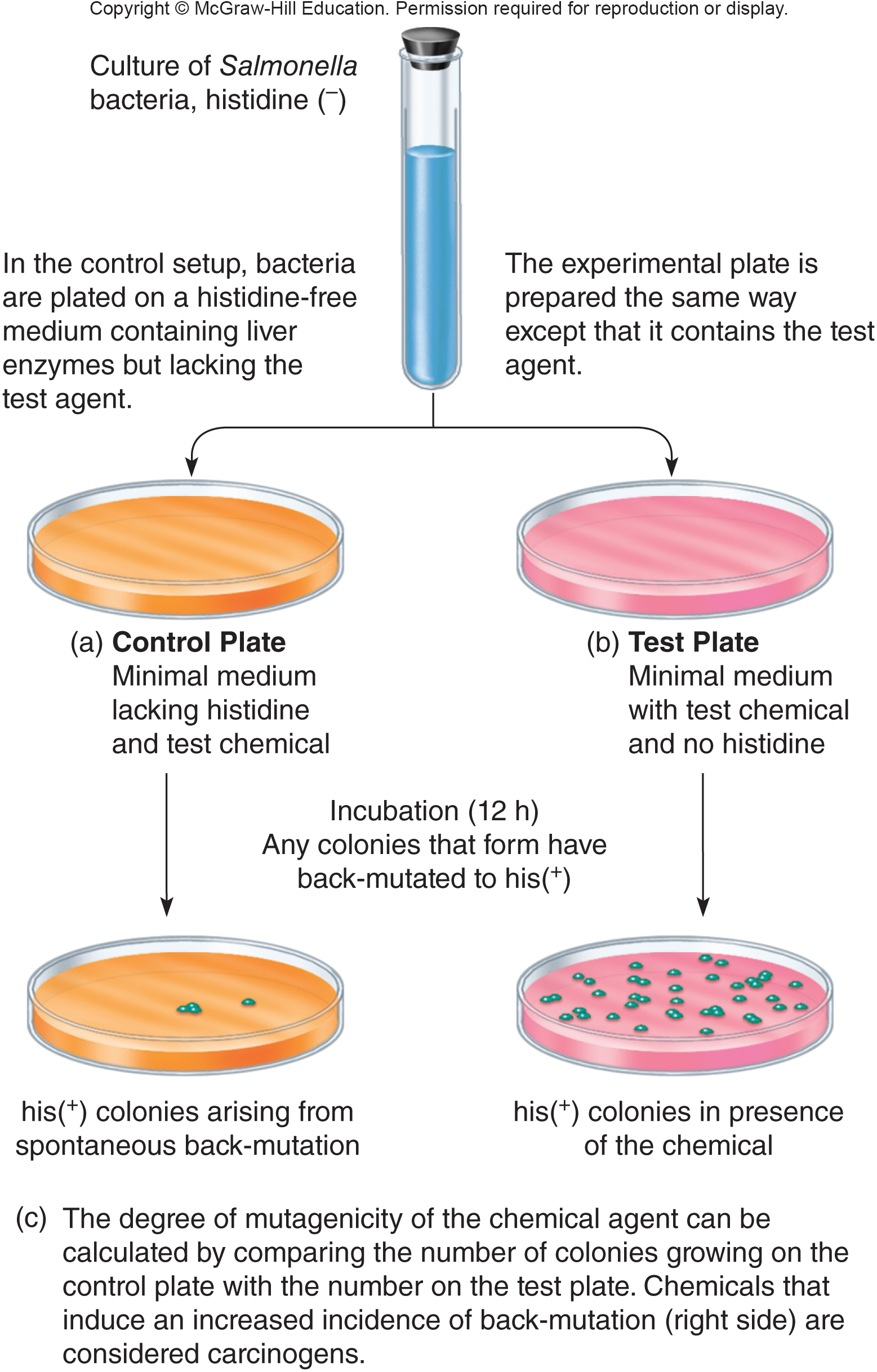 Types of MutationsA) Point Mutations = the substitution of one nucleotide for 	another	         There are 3 types based on the outcome of the mutation.
1. Neutral (silent)	- here the substitution of one nucleotide for another 			doesn’t result in any change in the coded amino 		acid2. Missense	- sickle cell anemia is due to a missence mutation, where 		the substitution of one nucleotide for another 			results in an erroneous amino acid being put into 		a protein, changing the shape and function of that 		protein3. Nonsense	- results in the production of a STOP codon, which terminates 		the addition of the rest of the amino acids needed to 		make a functional protein
Here we see the three possible types of point mutations.  The first one, where a G replaces an A in the 5th codon is a silent (neutral) point mutation; the second mutation is a missence point mutation, where the U in the 4th codon is replaced by a C, this results in the wrong amino acid being coded for in the protein.  The third point mutation is a nonsense mutation, since a STOP codon results when the U in the 2nd codon is replaced by an A, terminating the proteins synthesis.
B) Frame Shift Mutations	= results when a nucleotide is added or deleted in a gene 		and results in all of the codons after the mutation 		being wrong
In a frame shift mutation, a nucleotide is added or deleted and this results in every codon after the mutation being incorrect.  This results in most all of the amino acids coded for in the protein being wrong as well and the protein doesn't not have the proper shape to perform its intended function.
Watch the following video on influenza and see how genetic mutations in viruses can affect human life.http://www.pbs.org/wgbh/nova/body/1918-flu.html
ENVIRONMENTAL MICROBIOLOGY
Water MicrobiologyA) Plankton = any small drifting organism in water (often these 		will be swept away by weak water currents)	Phytoplankton are autotrophic plankton, such as algae.		- “red tides” are due to fire algae	Zooplankton are heterotrophic plankton, such as 			protozoa, the larvae of many invertebrate 			animals, but they also include macroscopic 			organisms such as shrimp and jellyfish.
Plankton
Many zooplankton (animal like) and phytoplankton (plant like) are microscopic.
Florida red tides are due to fire algae, a type of phytoplankton, which are “blooming” and grow in great numbers to produce poisons which kill massive numbers of fish in the water; this results in decreased tourism in affected areas.
Some plankton are macroscopic.  Krill (shrimp like organisms) are eaten by many baleen whales.  Jellyfish are also plankton since they are at the mercy of ocean currents.
Krill
Jellyfish
Thermal Vent Bacteria	- these are the primary producers on the deep ocean floor which use 		H2S gas instead of light as a source of energy to produce 		glucose to start food chains deep in the ocean depths.	- they are CHEMOSYNTHESIZERS!!
6 foot long tubeworms in a deep ocean black smoker.  These worms live off the chemosynthetic bacteria that thrive in these environments.
These deep ocean ecosystems depend upon chemosynthetic bacteria to use chemicals such as H₂S gas to produce glucose that begins the food chain, since there is no light for photosynthesizers.
Lake Health often involves bacteria!!!Oligotrophic lakes have deep clean water, low BOD, high DO and many game fish.Eutrophic lakes have shallow murky water, high BOD, low DO and few to no game fish.	B.O.D. = Biological Oxygen Demand		- how much oxygen is being used up by aerobic 			organisms	D.O. = Dissolved Oxygen (levels in the water)
In the 1930’s and 1940’s the area around Lake Apopka was rezoned to allow farming.  The fertilizer runoff caused a massive algal bloom.  As the algae started to die, aerobic bacteria decomposed them which soon caused the lake to become eutrophic, with shallow, murky water, a high B.O.D. and low D.O.  Game fish need a lot of oxygen to live in water, and Lake Apopka is considered a “dead lake’ by many.
Lake Apopka used to be a world renowned bass fishing destination, but the eutrophic lake no longer allows those types of fish to live in the water.
Water Quality	- to test to see if it is safe to use water you will commonly hear, in 		the news, about COLIFORM TESTS being performed on 		public water sources used to drink or for recreation.	- high numbers of coliform bacteria may indicate recent		 FECAL CONTAMINATION of the water
- In the coliform test, we filter water and look for the growth of non-		pathogenic E. coli because they grow easily from water 	contaminated with fecal material.- Water contaminated by feces may also contain harder to grow bacteria such 	as Salmonella (typhoid fever) and Shigella (bacillary dysentery)- E. coli are indicator organisms that water may also contain these two enteric 	pathogens
100 ml. of water that is filtered and grown on differential media (like EMB) can show various numbers of E. coli colonies.  Is it allowable to see coliform (E. coli) bacteria from fecal contamination and still consider the water to be safe?
- Let’s say that a public pool, a lake or beach has been coliform 	tested; how many fecal coliform colonies would you want 	to see growing on EMB or MacConkey agar? 		- there are acceptable coliform limits depending on the 		water source:		* up to 4 coliforms/100 ml. drinking water are 				acceptable in municipal wells		* up to 70 coliforms/100ml. of lake water are 				acceptable for fishing	Check to see how your favorite beach stacks up in water 	quality with this link from the National Resources 	Defense Council:		http://www.nrdc.org
From where do central Floridians get your drinking water?		Surface vs. aquifer sourcesPOTABLE WATER is water that is safe to drink, containing no 	harmful chemicals of microorganisms.CLEAR water DOESN’T necessarily mean that WATER is POTABLE!
POTABLE WATER is water that is safe to drink, containing no 	harmful chemicals or microorganisms.
Is your water potable?
Water Monitoring
Importance of safe water:
Worldwide epidemics of cholera and other diseases linked to unsafe drinking water

Lack of sanitary water is responsible for billions of cases of diarrheal illness that kill 3 million children a year



Clean, potable water:
Free of pathogens, dissolved toxins, and disagreeable turbidity, odor, color, and taste
In Orlando, we get out water from the Floridan aquifer system, a system of underground limestone caves and caverns which act as a cistern to hold fresh water.
Waste Water Treatment	- what happens to that water you just use to rinse, flush, 		wash, launder and shower with? Must go through stages of waste water treatment:	PRIMARY sewage treatment (tx): “Dechunkilization”		- removal of solids 	SECONDARY sewage treatment: the use of aerobic 			bacteria to decompose much of the remaining 		organic matter	TERTIARY sewage treatment: removal of nitrates and 		phosphates (fertilizers) which could produce algal 		blooms if left back into natural water supplies
In the secondary treatment phase of sewage treatment, aerobic bacteria are used to digest organic materials dissolved in the water that was passed on from primary sedimentation (“dechunkilization”) sewage treatment.
YOU SAY YOU HAVE A SEPTIC TANK??	THE GRASS IS ALWAYS GREENER OVER THE SEPTIC TANK				- Erma Bombeck
WATER BORNE DISEASES
Prominent waterborne pathogens:

Giardia
Cryptosporidium
Campylobacter
Salmonella
Shigella
Vibrio
Mycobacterium
Hepatitis A
Norwalk virus
Salmonella typhi – causes TYPHOID FEVER	- fever, diarrhea, abdominal pain	- invades the gall bladder, results in convalescent and chronic carriers	- humans are the EXCLUSIVE hosts	- good sanitation and pure water supplies break the cycle of infection	- short term vaccine is available when traveling
Typhoid fever is usually transmitted by fecal contaminated water.
The typhoid fever vaccine is about 60% effective.
Typhoid fever comes from human feces; it is not zoonotic.  Fecal contamination of food and water are commonly how it is transmitted from one person to another.  Wash your hands when you cook!!!
Vibrio cholera – causes CHOLERA	- severe muscle cramping, vomiting, 4-5 gallons of diarrhea per day have been measured	- mild and self limiting in adults, but is a problem worldwide whenre control of elimination of wastes is not practiced, like in refugee camps	- oral electrolyte therapy helps to cut the numbers of fatalities
Cholera epidemics occur around the world commonly due to water contaminated with human feces.
Patients with cholera may suffer up to 4-5 gallons of diarrhea per day!
Shigella flexneri and other spp. – cases BACILLARY DYSENTERY	- abdominal cramps, diarrhea with mucus and blood
Shigellosis, or bacillary dysentery, causes bloody mucousy diarrhea.
Entamoeba histolytica – causes AMOEBIC DYSENTERY	- usually from unsanitary food or water	- chlorination of water is insufficient by itself to kill this 			protozoan
Giardia lamblia – causes GIARDIASIS (Beaver fever)	- greasy stools with vile flatulence	- common from wilderness water sources	- boil all water consumed from wilderness sources
Incidence map of giardiasis in the United States.
Hepatitis A (virus)	- from water, foods cleaned with water; shellfish sometimes a source	- recovery rate about 99%
Shellfish are one source of hepatitis A.
Jaundice seen in hepatitis.
Have you been vaccinated for Hep A?
Escherichia coli – causes TRAVELER’S DIARRHEA	- diarrhea, nausea, low grade fever	- when traveling bring anti-diarrheal medicines; do not brush your 		teeth or wash fruits and veggies with non-purified water	- enterotoxigenic strains of E. coli found in different parts of the 		world, which are not a part of the traveler's normal flora, 		cause the problem
Meet your new best friend when you get travelers’ diarrhea 
Poliomyelitis (virus)	- most people develop lasting immunity; there is a world wide vaccine program that is underway to eliminate the disease, just like we did with smallpox.	There are two (2) common types of the vaccine:	SALK (IPV = inactivated polio vaccine) 		- Jonas Salk developed this killed virus vaccine currently 			recommended by the CDC	SABIN (OPV = oral polio vaccine)		- Albert Sabin developed this live attenuated vaccine		- this form of the virus can mutate back to the virulent form 			of the disease causing rare cases of polio in 				children that receive the vaccine
Before the development of the polio vaccines, polio was feared by the public due to its devastating effects.
The iron lung when respiratory muscles were paralyzed; the young boy has a portable version that he is wearing.
Muscle paralysis requiring leg braces and crutches like FDR wore.
Jonas Salk developed the inactivated (killed) polio vaccine called the IPV.
Albert Sabin developed the oral polio vaccine or OPV, an attenuated, modified live form of the polio viruses.
Poliomyelitis should be the next disease eradicated from the earth, due to a worldwide vaccine program.
Cryptosporidium parvum (protozoan)	- severe watery diarrhea from fecally contaminated water, produce 		and juices	- self limiting in 2-4 days usually, but longer periods have been noted 		in daycare centers and in immunocompromised people the 		disease can be fatal	- there is a pulmonary form	- most people have been exposed to this protozoan in their lifetime
Cryptosporidium life cycle
SOIL MICROBIOLOGY
Soil is basically made of three component:	- minerals	- living organisms (including bacteria and fungi)	- humus (the dead, decaying part of dirt that is made by 			saprophytic bacteria and fungi)1 gram of soil can contain millions to billions of bacteriaMost soil microbes are beneficial
Soil is basically minerals (from bedrock), humus (decaying organisms) and the living organisms (including vast numbers of microbes) found in it.
The “living” part of soil
Humus is the dark brown dead decaying matter in soil
Soil formation from barren rock begins with microbes called 	PIONEER ORGANISMS 		(such as cyanobacteria and lichens)		- lichens are symbiotic organisms made of fungi 			and algae that exist in a mutualistic 				symbiotic relationship
Lichens like these and cyanobacteria can colonize barren rock to begin the process of soil formation in the process known as primary succession.  Once soil begins to form, larger plants begin an ordered series of ecosystems that eventually can result in the formation of a forest from barren rock and beach (i.e. the Hawaiian islands).
Primary Succession
Primary Succession
Saprophytes (decomposing organisms) recycle nutrients	(C, N, P, S, Fe for example)Do you buy biodegradable products or items sold with 	biodegradable packaging?	- in landfills many of these items will not breakdown in 		any reasonable length of time
Garbage disposed of in a landfill gets packed under all the other garbage, making it impossible for aerobic microbes to decompose the garbage deep in the landfill.
NITROGEN RECYCLING	- by bacteria has been the basic concept in farming practices for 		thousands of years, even if farmers didn’t know how these 		bacteria worked	- crop rotation and the use of manure involves bacteria re-supplying 		nitrogen to the soil		THE NITROGEN CYCLE		- the atmosphere is 78% N2 gas, but plants and animals 			cannot use this source of nitrogen directly		- NITROGEN FIXATION  occurs when bacteria free living in 			soil or in root nodules of legume plants take N2 gas 			from the atmosphere and “fix” it into a form of 			nitrogen that the plant can use – ammonia
The alfalfa plants seen here, like other legume plants (which also include bean, pea and clover plants), have swellings (nodules) which grow on their roots (as seen on the picture on the right).  Living symbiotically in these root nodules are bacteria (Rhizobium spp.) which can “fix” nitrogen gas from the atmosphere and produce ammonia for the plant; this is called nitrogen fixation.
Ammonification:  decomposition of organic matter by Clostridium and Proteus produces NH4+



Nitrification:  
Nitrosomonas, Nitrospira, and Nitrosocossus oxidize NH3 to NO2-

Nitrobacter, Nitrosospira, and Nitrosococcus perform the final oxidation of NO2- to NO3-
Denitrification:
Conversion of NO3- through intermediate steps to atmospheric nitrogen

Carried out by hundreds of different species
Genera:  Bacillus, Pseudomonas, Spirillum, Thiobacillus

NO3-  NO2-  NO  N2O  N2 (gas)
OTHER ENVIRONMENTAL  MICROBES- BIOREMEDIATION = the use of microbes to help reduce pollution	- oil eating bacteria and oil spills	- bacteria and the reduction of acid rain- BIOLOGICAL PEST CONTROL	- Bacillus thuringiensis can be used to kill caterpillar (insect pests)		in farming- BIOLUMINESCENT FISH	- fish that have organs that produce light actually do not produce the 		light themselves, but live symbiotically with microbes which 		live in the organs of these fish to produce light
Bacteria can be used to remove sulfur from coal, which is burned in factories and power plants.  By reducing the amount of sulfur dioxide (SO₂) emitted into the air, we can reduce sulfuric acid (H₂SO₄) and reduce acid rain; this is an example of bioremediation.
Bacteria like Bacillus thuringiensis can be used for insect control; the spores of the bacilli are deadly to caterpillars which can cause monetary losses when eating the leaves of plants which make our food.
Deep sea angler fish, and other bioluminescent deep sea fishes, do not make light themselves.  They live symbiotically with bioluminescent bacteria to allow their organs to glow in the dark deep ocean depths.
GLOBAL WARMING	- what do bacteria and other microbes have to do 		with global warming (the greenhouse 			effect)?	- besides CO2, which is considered a primary global        		warming gas, another global warming gas is 		methane.
How much responsibility does mankind have in the warming and cooling of the earth over time?  Can there be other factors involved other than mankind's burning of fossil fuels?
Global warming gases that keep the earth warm.
Methane gas is produced in cattle eructation (burps).
Termite flatulence also contains methane, a global warming gas 
A termite “cathedral”
Termites eating wood
Cows actually cant digest grass by themselves, but the bacteria in 		their stomachs can and this is the source of much of the 		methane they produce. 	Termites actually cant digest wood by themselves, but bacteria and 		protozoa in their guts can and this is the source of much of 		the methane they produce. 
GENETIC ENGINEERING	- How do we put human genes into bacteria so that bacteria can 		produce human proteins (such as insulin protein)?	- Remember, human genes have introns which must be removed 		before the human genes can be transcribed by the 			bacteria!!  Also, recall that bacteria have no way of 			removing these intron regions from human DNA.  So how 		was this problem solved?
STEP 1: The production of cDNA	- a gene made from exons and introns is transcribed to mRNA by RNA 		polymerase within human cells	- RNA splicing enzymes in the nucleus remove the introns and splice 			together the exon-derived mRNA within human cells	- the mRNA containing only exons is isolated from human 		cells and reverse transcriptase is added	- the first strand of DNA is produced and the mRNA is 			digested by reverse transcriptase	- DNA polymerase is added to synthesize a second DNA 			strand from the first strand just produced	- the result is the production of complimentary DNA 			(cDNA) which is an artificial gene we create that 			has no introns
STEP 2: ISOLATION of R PLASMIDS	- density gradient centrifugation
By spinning ruptured cells at high speeds in a centrifuge, different cell parts accumulate in different levels (gradients) according to their density (mass).  We can do this with bacterial cells to isolate their plasmids.
STEP 3: Joining cDNA and R Plasmids	- by exposing both the cDNA and the R plasmids to restriction 			endonucleases, which create “sticky ends”, the cDNA and R 		plasmids can be fused
Restriction endonuclease enzymes cut DNA at genetic palindromes producing “sticky ended” DNA.
The DNA from a eukaryotic gene can be inserted into a bacterial plasmid, when both are treated with the same restriction enzyme producing the same sticky ended DNA.
The technique seen on the previous slide is how:1.  The human insulin gene is put into a plasmid.  This plasmid then can be inserted into live bacteria which will make the human protein insulin (Humulin®) for us.2.  The green fluorescent protein (GFP) gene from the jellyfish Aequorea victoria is put into an R plasmid resistant to ampicillin.  This genetically modified plasmid is then put into E.coli, in our lab, to produce ampicillin resistant, green glowing (under U.V. light) E.coli.3. Any gene can be put into a bacterial cell and the bacterial will make the protein coded for by that gene.
STEP 4: Getting the cDNA/R plasmids into live bacterial cells	- we do this by TRANSFORMATION
STEP 5: Positive selection to ID transformed bacteria	- by plating the bacteria from step 4 on media containing the 			antibiotic the R plasmid is resistant to, only transformed 		cells will grow on 	this antibiotic containing media, because 		they contain the antibiotic resistance gene on the R 			plasmid.	- this is identical to what  you performed in our lab.  Only the 			transformed E.coli grew on LB agar plates containing 			ampicillin.
STEPS 4 and 5: The plasmid/eukaryotic gene are inserted into live bacteria via transformation.  These bacteria are then plated on agar containing the antibiotic that the plasmid confers resistance to.  Only those bacteria with the plasmid and therefore the human gene genetically engineered into the plasmid will grow.
STEP 6: CLONE transformed bacteria (binary fission in large industrial 		containers, THEN isolate and purify the human proteins that the 	genetically engineered bacteria have produced for us 	This is how Humulin® is produced; human insulin sold to diabetics 		that doesn’t come from humans but comes instead from 		genetically engineered bacteria   	Many proteins can be made through genetically engineered 	organisms.
BENEFITS GAINED THROUGH GENETIC RESEARCH
The Human Genome Project	- completed in 2003, the goal was to determine the nucleotide 		sequence of all 46 chromosomes		- eventually the location of all human genes will be mapped on our 		chromosomes and then the protein produced by each gene 		can be determinedhttp://vsx.onstreammedia.com/vsx/pbssaf/search/PBSPlayer?assetId=68272&ccstart=592592&pt=0&vid=pbssaf1202&entire=No
The Human Genome Project logo.
The goal of the Human Genome Project was to determine the nucleotide sequence of the entire human genome; that goal was accomplished in 2003.
Understanding Gene Organization and Control- what could we do with the knowledge of how to turn on and off genes?- stem cell research: stems cells have the potential to become any type of cell 			type since they are undifferentiated	- to become specific cell types certain genes have to be turned on in 	the stem cell;                  how to do this is where research is needed- the LAC Operon	- operons are sequences of genes that work as a unit to produce a 		protein	- the discovery of the lac operon was the first instance where we learned of  a mechanism that could be used to turn on and off genes; it was discovered in bacteria	- how does it work?
[Speaker Notes: Lac operon: cell system that explains control through gene induction.  The environment of the cell can have a great impact on gene expression.]
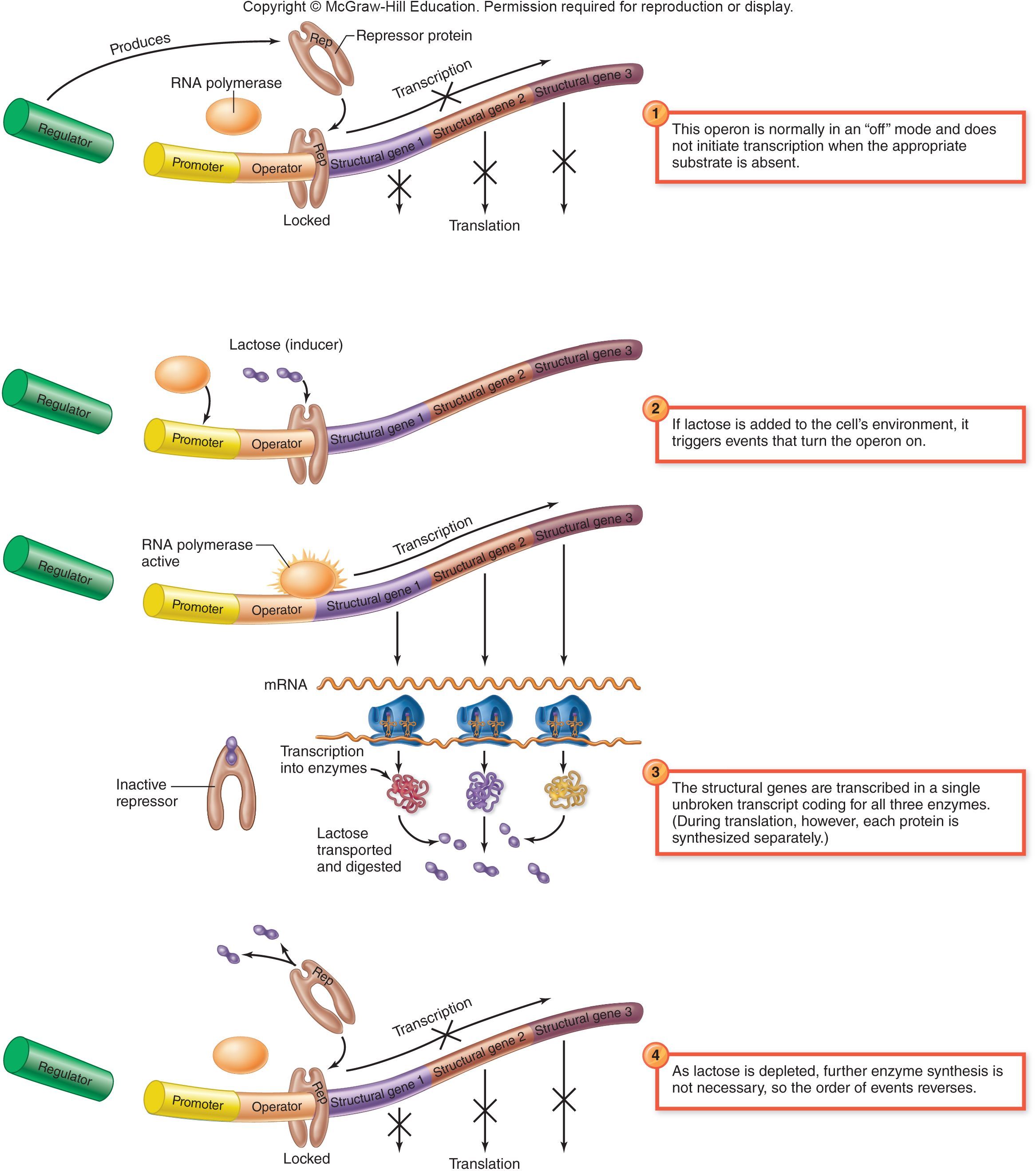 The lac operon was discovered to regulate the production of enzymes needed for lactose catabolism (beta galactosidase, permease and transacetylase).  When lactose is present, the repressor protein is inactive and the enzymes are made to catabolize lactose.  When lactose isn’t present, the repressor protein blocks the DNA in so that RNA polymerase cannot bind and no mRNA is produced to produce the enzyme needed to break down lactose.
Medical Applications	- development of diagnostic tests for detecting mutations that cause 		human genetic disease is an ongoing area of research	- genetic engineering has allowed for the design of safer, more 		effective vaccines (HepB, Hib) (Experimental malaria and 		HIV drugs are being tested)	- genetic engineering has allowed for the large scale production of 		many new and often scarce pharmaceutical products such 		as insulin, interferon, hormones, vitamin B12, antibiotics, 		artificial blood, immune treatment drugs and enzymes	- the ULTIMATE goal is to one day be able to cure and prevent human 		genetic disorders caused by single defective genes	- watch the following video about gene therapy:	http://vsx.onstreammedia.com/vsx/pbssaf/search/PBSPlayer?assetId=68988&ccstart=1384000&pt=0&vid=pbssaf605&entire=No
Humulin is one of many pharmaceutical products made using genetically engineered bacteria. You will get to genetically engineer bacteria in our lab and see how easy it is to do.
Legal Applications- DNA fingerprinting (RFLP analysis) – using restriction endonucleases to 	identify individuals by cutting their DNA into fragments, each of us 	has different sized DNA fragments produced by the procedure- PCR (polymerase chain reaction) can take extremely small samples of cells 	and “amplify” the DNA, making billions of copies in 24 – 48 hours to 	be tested by RFLP analysis
DNA “fingerprinting” using RFLP’s (restriction fragment length polymorphisms).
Agricultural Applications-TRANSGENIC plants and animals (those containing genes from different 	species) are being designed to improve food quality and productivity 	(FRANKENFOODS?)- Transgenic animals are produced by microinjection of genes into fertilized 	eggs, milk from pigs, sheep, rabbits and cows are used to make 	products needed to treat patients with hemophilia, emphysema, 	septicemia, some cancers, heart attack and stroke, burns and more- Transgenic plants are produced with a “gene gun” which “shoots” plasmids 	into plant cell cultures to make plants resistant to chemicals, drought 	and extreme temperatures and to make them more nutritious or 	able to make their own insecticides and fertilizers
Glow in the dark tobacco, genetically engineered with a gene from a firefly that makes the enzyme luciferase.
The gene gun shoots genes into plant tissue.
Transgenic crops can be made to produce their own insecticides (as seen here) and fertilizers.  Genes can also be introduced into plants to allow the plants to grow in environmental extremes, in drought and in the presence of herbicides.  Genes can also be added to increase nutrient levels (like B vitamins in rice) in plants.
A transgenic mouse genetically engineered with the gene for human ear production.
Animal cells can be microinjected with genes.
This transgenic goat can produce spider silk in it’s milk.
These transgenic goats will make human antithrombin in their milk.
Genes can be inserted into animals to make them glow in the dark.
SAFETY AND ETHICS	Genetic engineering is regulated in the U.S. by the:		NIH (National Institutes of Health)		USDA (United States Dept. of Agriculture)		EPA (Environmental Protection Agency)
PACKET 4 LEARNING OBJECTIVES1.  Be able to compare and contrast prokaryotic and eukaryotic chromosomes.2.  Be able to construct a model of DNA showing its anti-parallel nature.3.  Be able to distinguish nucleic acids, nucleotides and nitrogenous bases.4.  Know what a double helix is and explain Watson, Crick and Franklin’s contribution to discovering the shape 	of DNA.5.  Compare and contrast DNA, chromosomes and genes.6.  Be able to compare and contrast DNA and RNA.7.  Show how DNA replication occurs in a semi-conservative manner.8.  Demonstrate how  DNA functions to make proteins; know the difference between transcription and 	translation.9.  Compare and contrast the roles of RNA polymerase and DNA polymerase.10.  Explain why transcription and translation can occur simultaneously in prokaryotes but not in eukaryotes.11.  Define polyribosomes.12.  Explain the significance of introns and exons.13.  Explain how bacteria exchange DNA by conjugation, transformation and transduction; know  why this 	exchange is significant to human health.14.  Be able to explain the work of Frederick Griffith and explain how this work is significant to modern day 	genetic engineering.15.  Explain the purpose of the Ames test and how it works.16.  Show the consequences of neutral (silent), missense and nonsense mutations to a gene and compare them 	to frame shift mutations of a gene.17.  Demonstrate a working knowledge of the appropriate enzymes and procedures needed to genetically 	engineer a bacterial cell with human genes.
18.  Explain the outcome and significance of the Human Genome Project.19.  Be conversant about how genetic engineering has transformed medicine, the legal profession and 	agriculture; explain some of the future dreams hoped for through genetic engineering 	technologies.  20.  Explain the significance of plankton and thermal vent bacteria to aquatic ecosystems.21.  Explain what happened to make Lake Apopka eutrophic and the consequences of having a high B.O.D. and 	low D.O. levels to game fishing.22.  Demonstrate a knowledge of coliform testing and explain how it works.23.  Define the term POTABLE WATER and explain how primary and secondary sewage treatment plants process 	waste water.24.  Know the scientific names of various water-borne diseases and know their signs and symptoms.  Be able to 	explain the vaccines available to prevent these diseases.25.  Explain the roles played by saprophytes and pioneer organisms in the environment.26.  Explain a diagram showing how legumes get nitrogen from the atmosphere with the assistance of 	symbiotic bacteria in their root nodules and in the soil.27.  Reference the roles bacteria currently play in bioremediation efforts, in degrading biodegradable products, 	and in biological pest control.28.  Explain the role bacteria play in environmental concerns such as acid rain and global warming.